Penalized Regression II
BMTRY 790: Machine Learning
Penalized Regression
Recall in penalized regression, re-write our loss function to include not only the squared error loss but a penalty term


Goal then becomes to minimize our a loss function (i.e. SS)
In the regression setting we can write M(q ) in terms of our regression parameters b as follows


The penalty function takes the form
Ridge Regression
Last class we discussed ridge regression as an alternative to OLS when covariates are collinear

Ridge regression can reduce the variability and improve accuracy of a regression model

However, there is not a means of variable selection in ridge regression

Ideally we want to be able to reduce the variability in a model but also be able to select which variables are most strongly associated with our outcome
The Lasso versus Ridge Regression
In ridge regression, the loss function to be minimized is 



Consider instead the estimator which minimizes



The only change is to the penalty function and while the change is subtle, is has a big impact on our regression estimator
The Lasso
Lasso stands for “Least Absolute Shrinkage and Selection Operator”

Like ridge regression, penalizing the absolute values of the coefficients shrinks them towards zero

But in the lasso, some coefficients are shrunk completely to zero

Solutions where multiple coefficient estimates are identically zero are called sparse

Thus the penalty performs a continuous variable selection, hence the name
Lasso Solution: soft thresholding
For the orthonormal case with X’X = I, Lasso is equivalent to solving bj’s component-wise



The solution to this is



Shrinks big coefficients by a constant      towards 0
Truncates small coefficients to 0 exactly
Different Methods Under Orthonormality
When X is orthonormal (X’X = I)
Best subset (of size M):
Keeps the largest coefficients

Ridge regression:
Does proportional shrinkage

Lasso:
Transforms each coefficient by a constant factor first, then truncates at zero with a certain threshold
Graphical Comparison Under Orthonormality
Best Subset
Ridge
Lasso
bols
bols
bols
Geometry of Ridge versus Lasso2-dimensional case
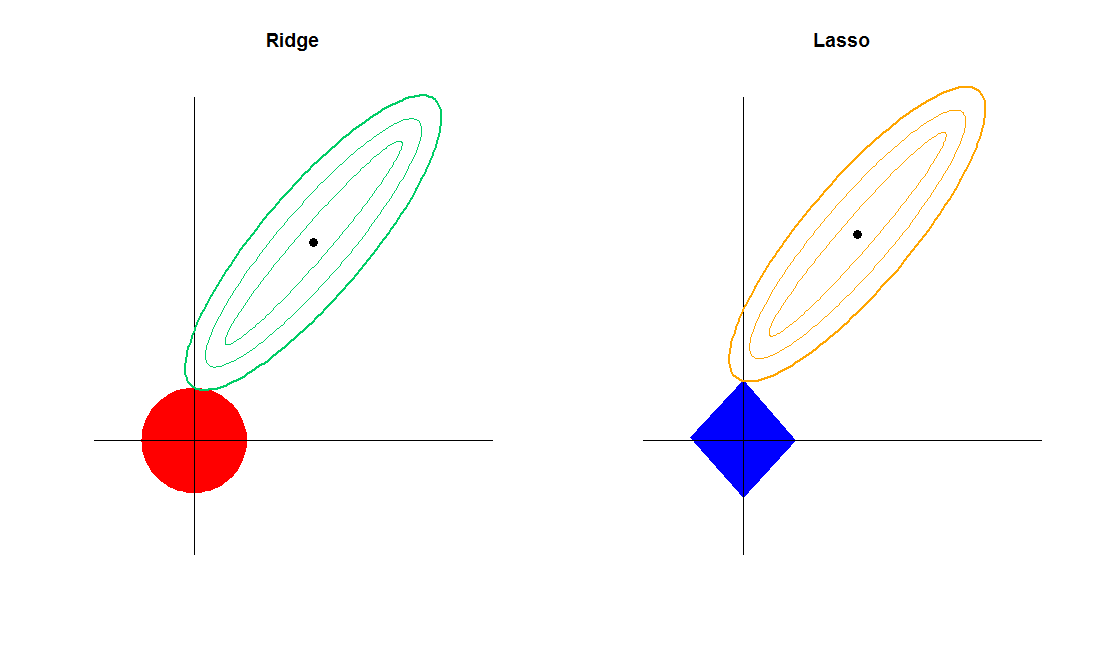 Solid areas represent the constraint regions

The ellipses represent the contours of the least square error function
The Lasso
Because the lasso penalty has an absolute value operation, the objective function is not differentiable and therefore lacks a closed form

As a result, we must use optimization algorithms to find the minimum

Examples of these algorithms include 
Quadratic programming (limit ~100 predictors)
Least Angle Regression/LAR (limit ~10,000 predictors)
Selection of l
Since lasso is not a linear estimator, we have no H matrix such that 

Thus determining the degrees of freedom are more difficult to estimate 

One means is to estimate the degrees of freedom based on the number of non-zero parameters in the model and then use AIC, BIC or Cp to select the best l

Alternatively (and often more preferred) we could select l via cross-validation
Consistency
Let the true parameters be b0 estimated by (subscript for sample size n)
Estimation consistency

Model selection consistency (aka sparsistency)

Sign consistency

      where

Sign consistency is stronger than model selection consistency
Consistency of the Lasso Estimator
In 2000, Knight and Fu showed that
Estimator Consistency:  The Lasso solution is of estimation consistency for fixed p.  Also stated as:


     It is root-n consistent and asymptotically normal 

Model Selection Property:  For                               , there is a non-vanishing positive probability for lasso to select the true model
Model Selection Consistency for Lasso
Zhao and Yu (2006) found
Identify conditions under which sign consistency (and model selection consistency) for lasso occur 

If a set of noise predictor is correlated with predictors in the true model, Lasso may have difficulty choosing the true predictors regardless of n or regularization

Partition true b and X by relevant and irrelevant predictors to define the irrepresentable condition (IC)
Model Selection Consistency for Lasso
Zhao and Yu (2006) found
Although                      is unknown, they note that for the IC to hold, the following must hold


That is the regression coefficients of irrelevant covariates Xn(2) on the relevant covariates Xn(1) is constrained and this condition is necessary and sufficient for Lasso to select the true model

Under Irrepresentable Condition (IC), the Lasso in model selection consistent in both fixed and large p settings
Special Cases for Selection Consistency
Let the true model size 
Underlying model must satisfy a nontrivial condition for the lass variable selection to be consistent
Lasso is always consistent in model selection under the following special cases:
When p = 2
When the design matrix is orthoganol
When the covariates have bounded constant correlation,                          
                          for some c
When the design has power decay correlation with
Recall Forward Stagewise Selection
Stagewise algorithm:
	(1) Initialize model such that 

	(2) Build univariate regression model for each predictor Xj1     
           on r  and find the one most correlated with r 
	
	(3) Update
		-Note, dj1 is coefficient from the regression in (2)

	(4) Update 

	(5) Repeat steps 2 thru 4 until correlation with residuals is ~0
Example 1: Trace Plots Bodyfat
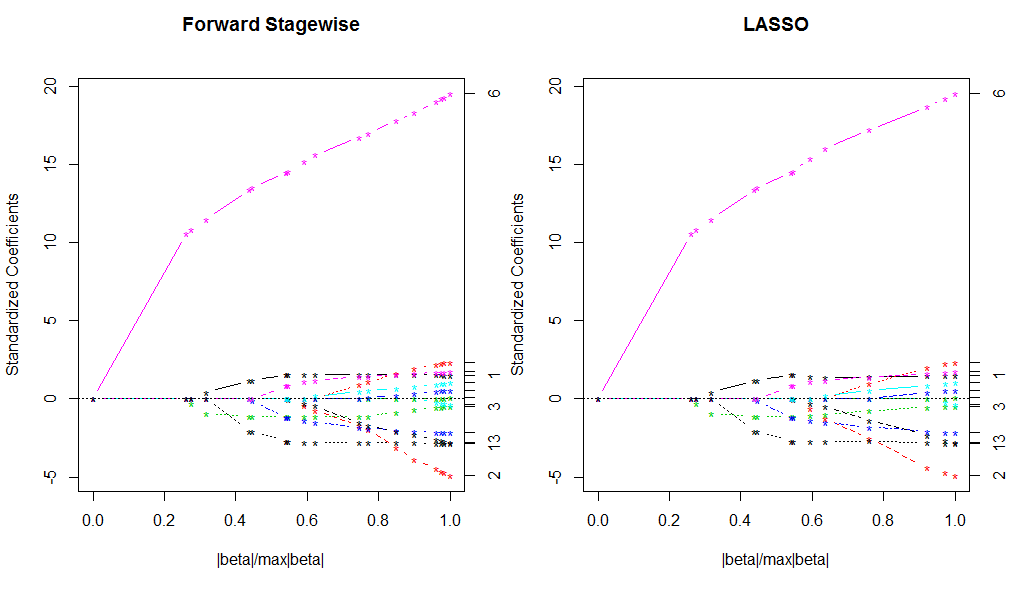 Stagewise versus Lasso
Although the algorithms look entirely different, their results are very similar!

They will trace very similar paths for addition of predictors to the model

They both represent special cases of a method called least angle regression (LAR)
Least Angle Regression
LAR algorithm:
	(1) Initialize model such that
	     Also initialize an empty “active set” A0 

	(2) Find the predictor       that is most correlated with r where
                                    ; update the active set to include

	(3) Move      towards its least squares coefficient,       , until another covariate       has the same correlation with r that       does.  Update the active set to include  

	(4) Update r and move along               towards the joint OLS direction for the regression of r on                 until a third covariate
 	       is as correlated with r as the first two predictors. Update the active set to include 

	(5) Continue until all p covariates have been added to the model
In Pictures
Consider a case where we have 2 predictors…
Efron et al. 2004
Comparing “Path” For the 3 Approaches(Example 1: Body Fat Data)
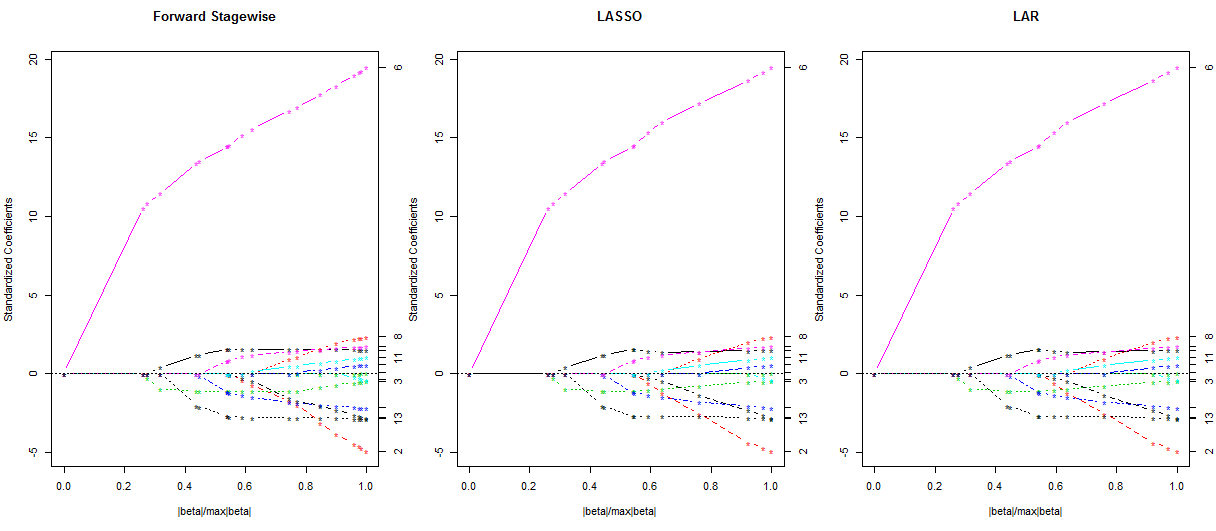 Example 2: Dolphin Immunology
Data were collected on 30 dolphins residing in the Charleston harbor
Goal was to examine impact of contaminant levels in serum with immune response
y = serum levels of IL4
X included sex, age (juvenile or adult), and serum levels of 12 phosphorylated compounds (aka the environmental contaminants)
Contaminant levels are highly correlated
Comparing “Path” For the 3 Approaches(Example 2: Dolphin Data)
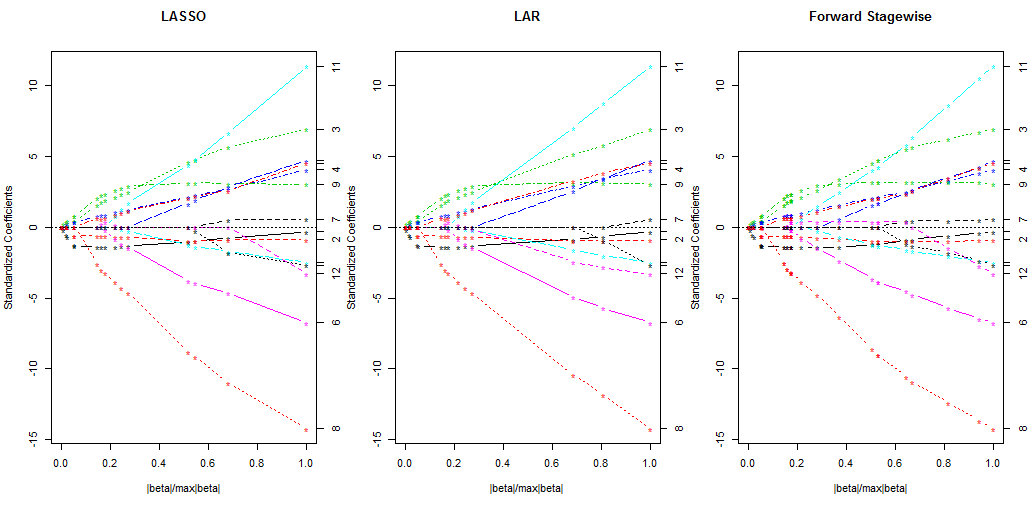 Relationship Between LAR and Lasso
LAR is a more general method than lasso

A modification of the LAR algorithm produces the entire lasso path for l varied from 0 to infinity

Modification occurs if a previously non-zero coefficient estimated to be zero at some point in the algorithm

If this occurs, the LAR algorithm is modified such that the coefficient is removed from the active set and the joint direction is recomputed

This modification is the most frequently implements version of LAR
Modified Least Angle Regression
LAR algorithm:
	(1) Initialize model:                                        with empty“active set” A0 

	(2) Find the       most correlated with r and update the active set to

	(3) Move      towards       , until another covariate       has the same correlation with r that       does.  Update the active set to 

	(4) Update r and move along               towards the joint OLS direction for                 until a third covariate       is as correlated with r as              . Update the active set to  

		(4a) If a non-zero coefficient reaches 0, remove it from the 	active set and recalculate the current joint OLS direction

	(5) Continue until all p covariates have been added to the model
Relationship Bt/ LAR and Stagewise
LAR is also a more general method than stagewise selection

Can also reproduce stagewise results using modified LAR

Start with the LAR algorithm and determine the best direction at each stage

If the direction for any predictor in the active set doesn’t agree in sign with the correlation between r and Xj, adjust to move in the direction of corr(r, Xj)

As step sizes go to 0, we get a modified version of the LAR algorithm
Summary of the Three Methods
LARS
Uses least square directions in the active set of variables

Lasso
Uses the least square directions
If the variable crosses 0, it is removed from the active set

Forward stagewise
Uses non-negative least squares directions in the active set
Degrees Freedom in LAR and lasso
Consider fitting a LAR model with k < p parameters

Equivalently use a lasso bound t that constrains the full regression fit

General definition for the effective degrees of freedom (edf) for an adaptively fit model:


For LARS at the kth step, the edf for the fit vector is exactly k

For lasso, at any stage in the fit the effective degrees of freedom is approximately the number of predictors in the model
Software Packages
What if we consider lasso, forward stagewise, or LAR as alternatives?
There are 2 packages in R that will allow us to do this
lars, glmnet
The lars package has the advantage of being able to fit all three model types (plus a typical forward stepwise selection algorithm) 
However, the glmnet package can fit lasso regression models for different types of regression
linear, logistic, cox-proportional hazards, multinomial, and poisson
Body Fat Example
Recall our regression model 

> summary(mod13)
Call:  lm(formula = PBF ~ ., data = bodyfat2)

                 Estimate     Std. Error    t value    Pr(>|t|)    
(Int)           0.000       3.241e-02     0.000    1.00000    
Age            0.0935    4.871e-02     1.919    0.05618 .  
Wt            -0.3106    1.880e-01    -1.652    0.09978 .  
Ht             -0.0305    4.202e-02    -0.725    0.46925    
Neck        -0.1367    6.753e-02    -2.024    0.04405 *  
Chest       -0.0240    9.988e-02    -0.241    0.81000    
Abd           1.2302    1.114e-01    11.044    < 2e-16 ***
Hip           -0.1777    1.249e-01    -1.422    0.15622    
Thigh        0.1481    9.056e-02     1.636    0.10326    
Knee         0.0044    6.974e-02     0.063    0.94970    
Ankle        0.0352    4.485e-02     0.786    0.43285    
Bicep        0.0656    6.178e-02     1.061    0.28966    
Arm          0.1091    4.808e-02     2.270    0.02410 *  
Wrist       -0.1808    5.968e-02    -3.030    0.00272 **

Residual standard error: 4.28 on 230 degrees of freedom 
Multiple R-squared: 0.7444,     Adjusted R-squared:  0.73 
F-statistic: 51.54 on 13 and 230 DF,  p-value: < 2.2e-16
Body Fat Example
Lasso, LAR, and Stagewise:
>library(lars)
>mod_lass <- lars(x=as.matrix(bodyfat2[,2:14]),y=as.vector(bodyfat2[,1]), type="lasso")
>mod_lar <- lars(x=as.matrix(bodyfat2[,2:14]),y=as.vector(bodyfat2[,1]), type="lar")
>mod_stgw <- lars(x=as.matrix(bodyfat2[,2:14]),y=as.vector(bodyfat2[,1]), type=“for")
>mod_stpw <- lars(x=as.matrix(bodyfat2[,2:14]),y=as.vector(bodyfat2[,1]), type=“stepwise")
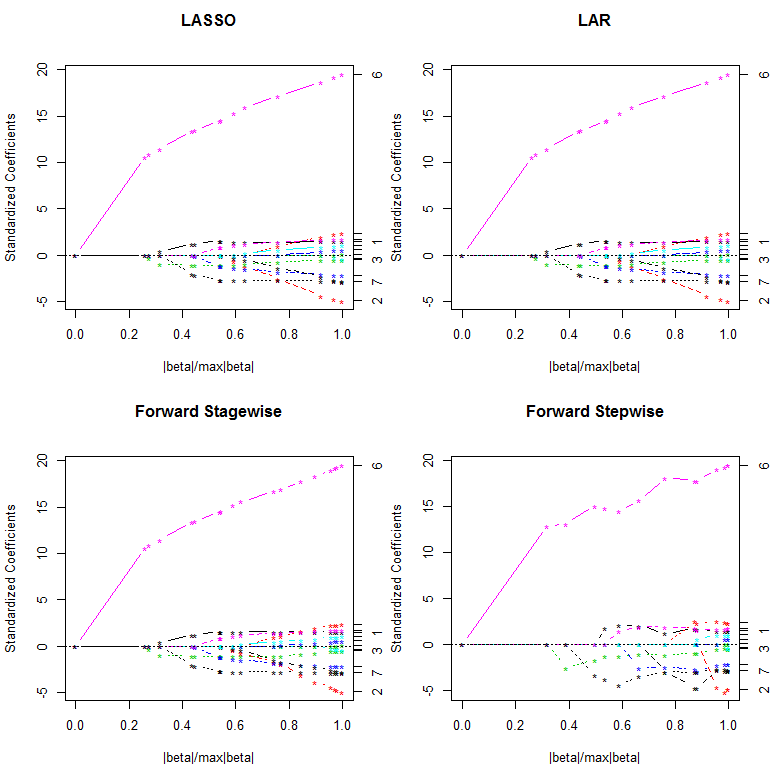 Body Fat Example
A closer look at the Lasso model:

> mod_lass <- lars(x=as.matrix(bodyfat2[,2:14]),y=as.vector(bodyfat2[,1]), type="lasso")
> round(mod_lass$beta, 4)
         Age        Wt          Ht         Neck      Chest     Abd         Hip      Thigh     Knee     Ankle     Bicep     Arm     Wrist
0   0.0000   0.0000   0.0000   0.0000   0.0000  0.0000   0.0000  0.0000  0.0000  0.0000  0.0000  0.0000   0.0000
1   0.0000   0.0000   0.0000   0.0000   0.0000  0.6655   0.0000  0.0000  0.0000  0.0000  0.0000  0.0000   0.0000
2   0.0000   0.0000  -0.0192   0.0000   0.0000  0.6847   0.0000  0.0000  0.0000  0.0000  0.0000  0.0000   0.0000
3   0.0258   0.0000  -0.0602   0.0000   0.0000  0.7243   0.0000  0.0000  0.0000  0.0000  0.0000  0.0000   0.0000
4   0.0735   0.0000  -0.0696   0.0000   0.0000  0.8441   0.0000  0.0000  0.0000  0.0000  0.0000  0.0000  -0.1305
5   0.0752   0.0000  -0.0696  -0.0076   0.0000  0.8538   0.0000  0.0000  0.0000  0.0000  0.0000  0.0000  -0.1336
6   0.0979   0.0000  -0.0696  -0.0749   0.0000  0.9122   0.0000  0.0000  0.0000  0.0000  0.0000  0.0525  -0.1713
7   0.0974   0.0000  -0.0697  -0.0767   0.0000  0.9172  -0.0040  0.0000  0.0000  0.0000  0.0000  0.0540  -0.1717
8   0.0907  -0.0392  -0.0656  -0.0860   0.0000  0.9699  -0.0193  0.0000  0.0000  0.0000  0.0000  0.0684  -0.1713
9   0.0860  -0.0779  -0.0614  -0.0949   0.0000  1.0106  -0.0305  0.0000  0.0000  0.0000  0.0150  0.0753  -0.1712
10 0.0881  -0.1608  -0.0490  -0.1144   0.0000  1.0857  -0.0865  0.0606  0.0000  0.0000  0.0328  0.0878  -0.1698
11 0.0924  -0.2771  -0.0341  -0.1311   0.0000  1.1781  -0.1465  0.1264  0.0000  0.0255  0.0548  0.1021  -0.1771
12 0.0936  -0.2968  -0.0316  -0.1352  -0.0159  1.2116  -0.1665  0.1415  0.0000  0.0321  0.0616  0.1068  -0.1793
13 0.0935  -0.3106  -0.0305  -0.1367  -0.0240  1.2302  -0.1777  0.1481  0.0044  0.0352  0.0656  0.1091  -0.1808
Body Fat Example
A closer look at the model:
> names(mod_lass)
 [1] "call"       "type"       "df"         "lambda"     "R2"         "RSS"        "Cp"         "actions"   
 [9] "entry"      "Gamrat"     "arc.length" "Gram"       "beta"       "mu"         "normx"      "meanx"     
> mod_lass$df
Intercept                                                                                                     
        1         2         3         4         5         6         7         8         9        10        11       12        13        14 
> round(mod_lass$Cp, 2)
        0         1         2            3         4           5         6         7           8          9        10 
698.4    93.62   85.47   65.41  30.12  30.51  19.39  20.91  18.68  17.41  12.76
      11       12        13 
 10.47   12.06   14.00
Body Fat Example
And the LAR model:

> mod_lar <- lars(x=as.matrix(bodyfat2[,2:14]),y=as.vector(bodyfat2[,1]), type="lar")
> round(mod_lar$beta, 4)
         Age        Wt          Ht         Neck      Chest     Abd         Hip      Thigh     Knee     Ankle     Bicep     Arm     Wrist
0   0.0000   0.0000   0.0000   0.0000   0.0000  0.0000   0.0000  0.0000  0.0000  0.0000  0.0000  0.0000   0.0000
1   0.0000   0.0000   0.0000   0.0000   0.0000  0.6655   0.0000  0.0000  0.0000  0.0000  0.0000  0.0000   0.0000
2   0.0000   0.0000  -0.0192   0.0000   0.0000  0.6847   0.0000  0.0000  0.0000  0.0000  0.0000  0.0000   0.0000
3   0.0258   0.0000  -0.0602   0.0000   0.0000  0.7243   0.0000  0.0000  0.0000  0.0000  0.0000  0.0000   0.0000
4   0.0735   0.0000  -0.0696   0.0000   0.0000  0.8441   0.0000  0.0000  0.0000  0.0000  0.0000  0.0000  -0.1305
5   0.0752   0.0000  -0.0696  -0.0076   0.0000  0.8538   0.0000  0.0000  0.0000  0.0000  0.0000  0.0000  -0.1336
6   0.0979   0.0000  -0.0696  -0.0749   0.0000  0.9122   0.0000  0.0000  0.0000  0.0000  0.0000  0.0525  -0.1713
7   0.0974   0.0000  -0.0697  -0.0767   0.0000  0.9172  -0.0040  0.0000  0.0000  0.0000  0.0000  0.0540  -0.1717
8   0.0907  -0.0392  -0.0656  -0.0860   0.0000  0.9699  -0.0193  0.0000  0.0000  0.0000  0.0000  0.0684  -0.1713
9   0.0860  -0.0779  -0.0614  -0.0949   0.0000  1.0106  -0.0305  0.0000  0.0000  0.0000  0.0150  0.0753  -0.1712
10 0.0881  -0.1608  -0.0490  -0.1144   0.0000  1.0857  -0.0865  0.0606  0.0000  0.0000  0.0328  0.0878  -0.1698
11 0.0924  -0.2771  -0.0341  -0.1311   0.0000  1.1781  -0.1465  0.1264  0.0000  0.0255  0.0548  0.1021  -0.1771
12 0.0936  -0.2968  -0.0316  -0.1352  -0.0159  1.2116  -0.1665  0.1415  0.0000  0.0321  0.0616  0.1068  -0.1793
13 0.0935  -0.3106  -0.0305  -0.1367  -0.0240  1.2302  -0.1777  0.1481  0.0044  0.0352  0.0656  0.1091  -0.1808
Side By Side (Body Fat)
> round(mod_lass$beta, 4)

         Age        Wt          Ht         Neck      Chest     Abd
0   0.0000   0.0000   0.0000   0.0000   0.0000  0.0000   
1   0.0000   0.0000   0.0000   0.0000   0.0000  0.6655   
2   0.0000   0.0000  -0.0192   0.0000   0.0000  0.6847   
3   0.0258   0.0000  -0.0602   0.0000   0.0000  0.7243   
4   0.0735   0.0000  -0.0696   0.0000   0.0000  0.8441   
5   0.0752   0.0000  -0.0696  -0.0076   0.0000  0.8538   
6   0.0979   0.0000  -0.0696  -0.0749   0.0000  0.9122   
7   0.0974   0.0000  -0.0697  -0.0767   0.0000  0.9172  
8   0.0907  -0.0392  -0.0656  -0.0860   0.0000  0.9699  
9   0.0860  -0.0779  -0.0614  -0.0949   0.0000  1.0106  
10 0.0881  -0.1608  -0.0490  -0.1144   0.0000  1.0857  
11 0.0924  -0.2771  -0.0341  -0.1311   0.0000  1.1781  
12 0.0936  -0.2968  -0.0316  -0.1352  -0.0159  1.2116  
13 0.0935  -0.3106  -0.0305  -0.1367  -0.0240  1.2302
> round(mod_lar$beta, 4)

         Age        Wt          Ht         Neck      Chest     Abd
0   0.0000   0.0000   0.0000   0.0000   0.0000  0.0000   
1   0.0000   0.0000   0.0000   0.0000   0.0000  0.6655   
2   0.0000   0.0000  -0.0192   0.0000   0.0000  0.6847   
3   0.0258   0.0000  -0.0602   0.0000   0.0000  0.7243   
4   0.0735   0.0000  -0.0696   0.0000   0.0000  0.8441   
5   0.0752   0.0000  -0.0696  -0.0076   0.0000  0.8538   
6   0.0979   0.0000  -0.0696  -0.0749   0.0000  0.9122   
7   0.0974   0.0000  -0.0697  -0.0767   0.0000  0.9172  
8   0.0907  -0.0392  -0.0656  -0.0860   0.0000  0.9699  
9   0.0860  -0.0779  -0.0614  -0.0949   0.0000  1.0106  
10 0.0881  -0.1608  -0.0490  -0.1144   0.0000  1.0857  
11 0.0924  -0.2771  -0.0341  -0.1311   0.0000  1.1781  
12 0.0936  -0.2968  -0.0316  -0.1352  -0.0159  1.2116  
13 0.0935  -0.3106  -0.0305  -0.1367  -0.0240  1.2302
What About the Dolphins?
> round(dolphin_lass$beta, 4)
        Sex       Age   PFHxA PFHpA  PFOA   PFNA  PFUnA
0    0.000   0.000  0.000  0.000   0.000   0.000  0.000
1    0.000   0.000  0.000  0.000   0.000   0.000  0.000
2   -0.081   0.000  0.000  0.000   0.000   0.000  0.000
3   -0.207   0.000  0.000  0.008   0.000   0.000  0.000
4   -0.264   0.000  0.099  0.009   0.000   0.000  0.000
5   -0.477  -0.222  0.405  0.011   0.000   0.000  0.000
6   -0.484  -0.231  0.426  0.011   0.000   0.000  0.000
7   -0.525  -0.222  1.501  0.026   0.000   0.000  0.000
8   -0.530  -0.224  1.719  0.027   0.000   0.000  0.000
9   -0.531  -0.233  1.812  0.028   0.000  -0.001  0.000
10 -0.513  -0.251  2.042  0.034   0.000  -0.006  0.000
11 -0.503  -0.258  2.208  0.037  -0.002  -0.008  0.000
12 -0.494  -0.267  2.403  0.040  -0.003  -0.010  0.000
13 -0.394  -0.351  4.397  0.068  -0.017  -0.026  0.000
14 -0.373  -0.348  4.555  0.072  -0.019  -0.027  0.000
15 -0.275  -0.334  5.427  0.086  -0.024  -0.032  0.008
16 -0.117  -0.334  6.607  0.130  -0.035  -0.047  0.008

    PFDoA   PFTriA  PFTA  PFHxS  PFHpS  PFOS   PFOSA
0    0.000   0.000  0.000  0.000   0.000   0.000  0.000
1    0.000   0.001  0.000  0.000   0.000   0.000  0.000
2    0.000   0.021  0.000  0.000   0.000   0.000  0.000
3    0.000   0.034  0.000  0.000   0.000   0.000  0.000
4    0.000   0.041  0.000  0.000   0.000   0.000  0.000
5    0.000   0.076  0.000  0.000   0.000   0.000  0.000
6    0.000   0.077  0.000  0.000   0.000   0.000  0.001
7   -0.085   0.194  0.000  0.000   0.000   0.000  0.031
8   -0.099   0.213  0.000  0.000   0.003   0.000  0.027
9   -0.107   0.220  0.000  0.000   0.006   0.000  0.031
10 -0.128   0.245  0.000  0.013   0.002   0.000  0.042
11 -0.141   0.259  0.000  0.021   0.000   0.000  0.049
12 -0.154   0.273  0.000  0.027   0.000   0.000  0.054
13 -0.291   0.294  0.687  0.072   0.000   0.000  0.098
14 -0.302   0.293  0.782  0.078   0.000   0.000  0.104
15 -0.363   0.287  1.168  0.108   0.000  -0.001  0.122
16 -0.470   0.285  1.926  0.184  -0.049  -0.001  0.214
> round(dolphin_lar$beta, 4)
        Sex       Age   PFHxA PFHpA  PFOA   PFNA  PFUnA
0    0.000   0.000  0.000  0.000   0.000   0.000  0.000
1    0.000   0.000  0.000  0.000   0.000   0.000  0.000
2   -0.081   0.000  0.000  0.000   0.000   0.000  0.000
3   -0.207   0.000  0.000  0.008   0.000   0.000  0.000
4   -0.264   0.000  0.099  0.009   0.000   0.000  0.000
5   -0.477  -0.222  0.405  0.011   0.000   0.000  0.000
6   -0.484  -0.231  0.426  0.011   0.000   0.000  0.000
7   -0.525  -0.222  1.501  0.026   0.000   0.000  0.000
8   -0.530  -0.224  1.719  0.027   0.000   0.000  0.000
9   -0.531  -0.233  1.812  0.028   0.000  -0.001  0.000
10 -0.513  -0.251  2.042  0.034   0.000  -0.006  0.000
11 -0.493  -0.265  2.373  0.040  -0.003  -0.010  0.000
12 -0.322  -0.356  4.922  0.093  -0.022  -0.034  0.000
13 -0.244  -0.349  5.517  0.109  -0.028  -0.039  0.000
14 -0.117  -0.334  6.607  0.130  -0.035  -0.047  0.008



    PFDoA   PFTriA  PFTA  PFHxS  PFHpS  PFOS   PFOSA
0    0.000   0.000  0.000  0.000   0.000   0.000  0.000
1    0.000   0.001  0.000  0.000   0.000   0.000  0.000
2    0.000   0.021  0.000  0.000   0.000   0.000  0.000
3    0.000   0.034  0.000  0.000   0.000   0.000  0.000
4    0.000   0.041  0.000  0.000   0.000   0.000  0.000
5    0.000   0.076  0.000  0.000   0.000   0.000  0.000
6    0.000   0.077  0.000  0.000   0.000   0.000  0.001
7   -0.085   0.194  0.000  0.000   0.000   0.000  0.031
8   -0.099   0.213  0.000  0.000   0.003   0.000  0.027
9   -0.107   0.220  0.000  0.000   0.006   0.000  0.031
10 -0.128   0.245  0.000  0.013   0.002   0.000  0.042
11 -0.153   0.273  0.000  0.029  -0.002   0.000  0.056
12 -0.344   0.293  1.049  0.114  -0.036   0.000  0.155
13 -0.390   0.292  1.411  0.142  -0.042   0.000  0.181
14 -0.470   0.285  1.926  0.184  -0.049  -0.001  0.214
Body Fat Example
Lasso Using Glmnet Package:
>fit<-glmnet(x=as.matrix(bodyfat2[,2:14]),y=as.vector(bodyfat2[,1]), alpha=1)
>names(fit)
 [1] "a0"        "beta"      "df"        "dim"       "lambda"    "dev.ratio" "nulldev"  
 [8] "npasses"   "jerr"      "offset"    "call"      "nobs" 
>round(fit$lambda, 4) 
[1]   0.8118 0.7397 0.6740 0.6141 0.5596 0.5098 0.4646 0.4233 0.3857 0.3514 0.3202 0.2918 0.2658
[14] 0.2422 0.2207 0.2011 0.1832 0.1670 0.1521 0.1386 0.1263 0.1151 0.1049 0.0955 0.0870 0.0793
[27] 0.0723 0.0658 0.0600 0.0547 0.0498 0.0454 0.0414 0.0377 0.0343 0.0313 0.0285 0.0260 0.0237
[40] 0.0216 0.0196 0.0179 0.0163 0.0149 0.0135 0.0123 0.0112 0.0102 0.0093 0.0085 0.0077 0.0071
[53] 0.0064 0.0059 0.0053 0.0049 0.0044 0.0040 0.0037 0.0034 0.0031 0.0028 0.0025 0.0023 0.0021
[66] 0.0019 0.0017 0.0016 0.0015 0.0013 0.0012 0.0011 0.0010 0.0009 0.0008 0.0008 0.0007 0.0006
Body Fat Example
Lasso CV to select lamda:
>fit.cv<-cv.glmnet(x=as.matrix(bodyfat2[,2:14]), y=as.vector(bodyfat2[,1]), alpha=1)
>plot(fit.cv, sign.lambda=-1)

### NOTE: If no sequence for lambda is given, cv.glmnet chooses the sequence of 
### lambdas for consideration itself.  Alternatively, we could specify a sequence of 
### lambdas as follows…

>fit.cv<-cv.glmnet(x=as.matrix(bodyfat2[,2:14]), y=as.vector(bodyfat2[,1]), alpha=1, lambda = seq(0.0001, 1, by=0.0001))
Body Fat Example
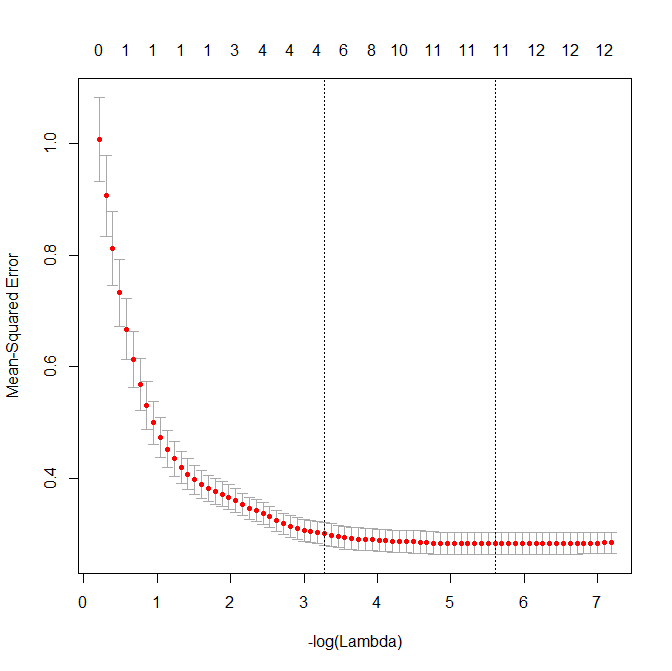 Body Fat Example
Glmnet:
> fit.cv$lambda.min
[1] 0.00368149
>fit.cv$lambda.1se
[1] 0.04135506
>fit2<-glmnet(x=as.matrix(bodyfat2[,2:14]), y=as.vector(bodyfat2[,1]), alpha=1)
>names(fit2)
 [1] "a0"        "beta"      "df"        "dim"       "lambda"    "dev.ratio"
 [7] "nulldev"   "npasses"   "jerr"      "offset"    "call"      "nobs" 
>fit2$lambda
 [1] 0.8118167275 0.7396971669 0.6739845093 0.6141095831 0.5595537803
 [6] 0.5098445646 0.4645513787 0.4232819146 0.3856787159 0.3514160817
…
[71] 0.0012055221 0.0010984268 0.0010008456 0.0009119332 0.0008309196
[76] 0.0007571030 0.0006898441 0.0006285602
Body Fat Example
Glmnet (using lambda yielding the smallest cv error):
>round(coef(fit2, s=fit.cv$lambda.min), 3)
14 x 1 sparse Matrix of class "dgCMatrix"
                 1
(Intercept)  0.000
Age          	  0.092
Wt          	 -0.260
Ht          	 -0.036
Neck         -0.129
Chest          .    
Abd             1.163
Hip             -0.137
Thigh          0.117
Knee           .    
Ankle          0.022
Bicep          0.052
Arm            0.100
Wrist         -0.176
Body Fat Example
Glmnet (using lambda.1se):
>round(coef(fit2, s=fit.cv$lambda.1se), 3)
 14 x 1 sparse Matrix of class "dgCMatrix"
                 1
(Intercept)  0.000
Age          0.071
Wt           .    
Ht           -0.069
Neck         .    
Chest        .    
Abd          0.839
Hip          .    
Thigh        .    
Knee         .    
Ankle        .    
Bicep        .    
Arm          .    
Wrist       -0.125
Body Fat Example
Body Fat Example
What can we do in SAS?
SAS can also do cross-validation
However, it only fits linear regression
Here’s the basic SAS code

ods graphics on;
proc glmselect data=bf plots=all;
	model pbf=age wt ht neck chest abd hip thigh knee ankle bicep arm wrist/selection=lasso(stop=none choose=AIC);   
run;
ods graphics off;
The GLMSELECT Procedure

                                     LASSO Selection Summary

                                               Effect        Effect      Number
Step    		          Entered   Removed  Effects In               AIC
0    	Intercept		1     		1	1325.7477
-----------------------------------------------------------------------------------------------
 	Abd		2     		2	1070.4404
 	Ht 		3     		3	1064.8357
 	Age		4     		4	1049.4793
 	Wrist		5     		5	1019.1226
 	Neck		6     		6	1019.6222
 	Arm		7     		7	1009.0982
 	Hip		8     		8	1010.6285
 	Wt		9     		9	1008.4396
 	Bicep		10     		10	1007.1631
 	Thigh		11     		11	1002.3524
 	Ankle		12      		12	999.8569*
 	Chest		13     		13	1001.4229
13     	Knee		14     		14	1003.3574
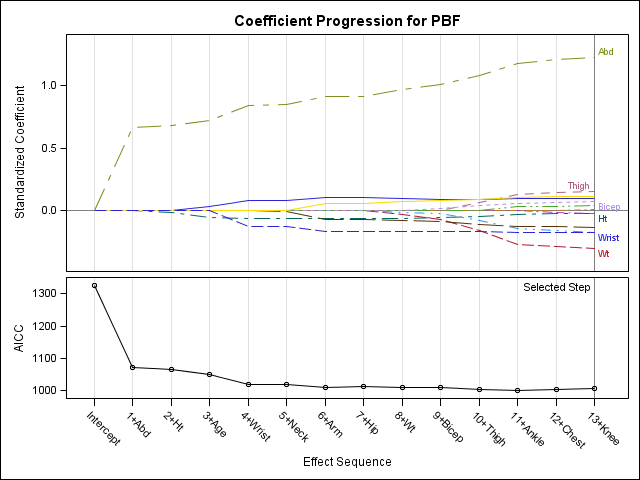 Limitations of the Lasso
If p > n, the lasso selects at most n variables. Thus the number of selected variables is bounded by the number of samples.

Additionally, if there is high pairwise correlation among predictors, lasso tends to only select one of the variables from a group (and choice may vary) 

For n > p  in data with highly correlated predictors, ridge regression has empirically been shown to outperform lasso
Limitations of the Lasso
Many biological data we encounter have p > n
Gene expression, clinical data warehouse data

Variables in such data also are often correlated (grouped variables)
lasso fails to do grouped selection. 

An ideal selection method should be able to
Remove all unimportant variables
Automatically include whole groups in a model once one member of the group is included

It seems like some combination of ridge and lasso regression might work….
Next Time
We will finalize our discussion of penalized regression approaches